Алюминий
Преподаватель: Грудинина Т.В.
СПб ГБ ПОУ «МРЦПК «ТЭ и М»
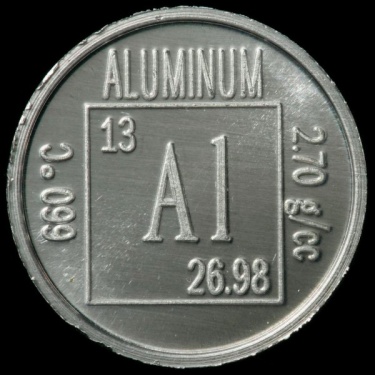 Характеристика алюминия по положению в ПСХЭ. Строение атома.
Порядковый номер
Относительная атомная масса
Алюминий элемент          группы          подгруппы
В ядре атома          протонов и           нейтронов
Количество электронов
В атоме алюминия           энергетических уровня
Строение электронной оболочки
Степень окисления алюминия в соединениях
Простое вещество алюминия является
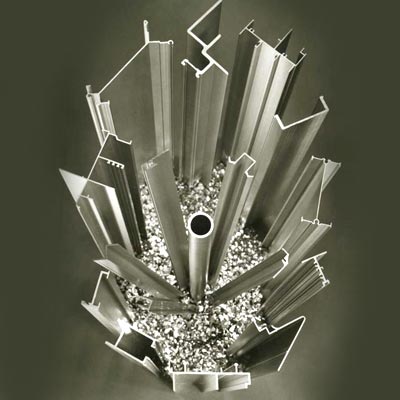 Химическая связь – металлическая







Кристаллическая решетка металлическая кубическая гранецентрированная.
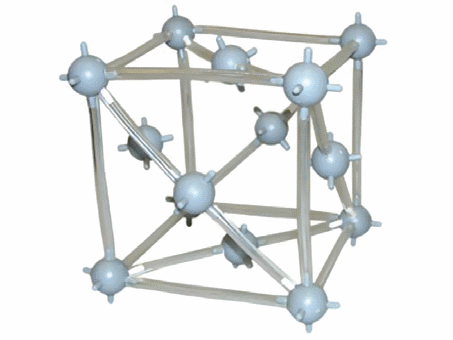 Нахождение в природе.
Изотоп алюминия 27Al со следами радиоактивного изотопа 26Al, полураспад 720 тыс. лет.

Содержание алюминия в земной коре около 8%. По распространенности в природе занимает 1-е место среди металлов и 3-е место среди элементов, уступая только кислороду и кремнию.
Минералы алюминия.
Бокситы Al2O3∙nH2O (с примесями SiO2, Fe2O3 и CaCO3)


Нефелины KNa3[AlSiO4]4

Алуниты (Na, K)2SO4∙Al2(SO4)3∙4Al(OH)3

Каолин Al2O3∙2SiO2∙2H2O
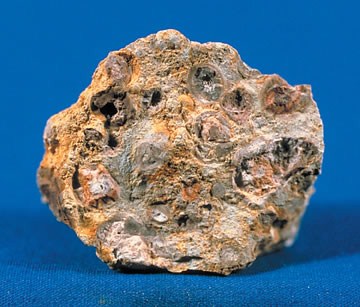 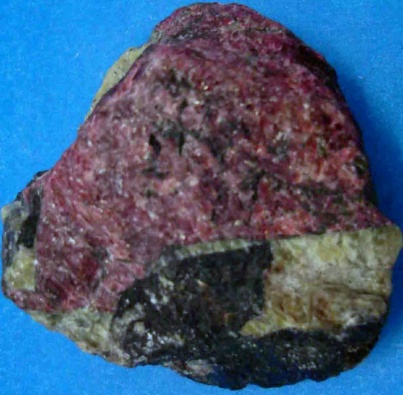 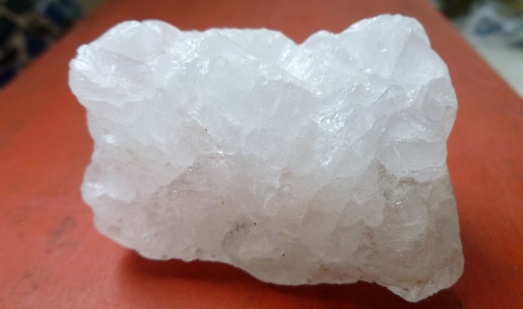 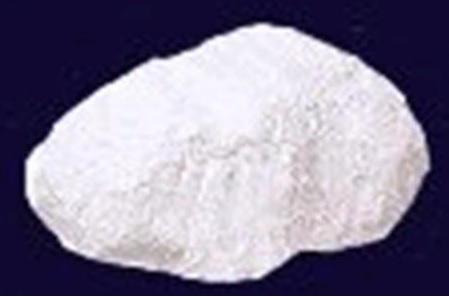 Корунд (сапфир, рубин) Al2O3



Берилл (изумруд, аквамарин) 2BeO∙ Al2O3∙6SiO2




Хризоберилл (александрит) BeAl2O4
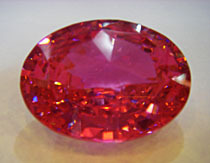 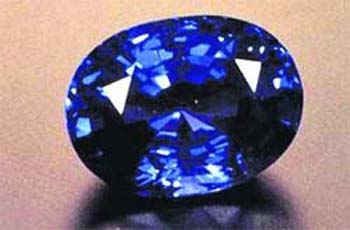 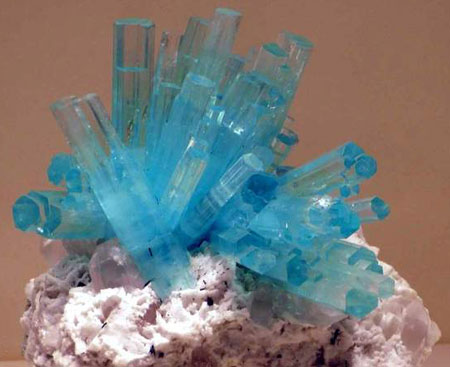 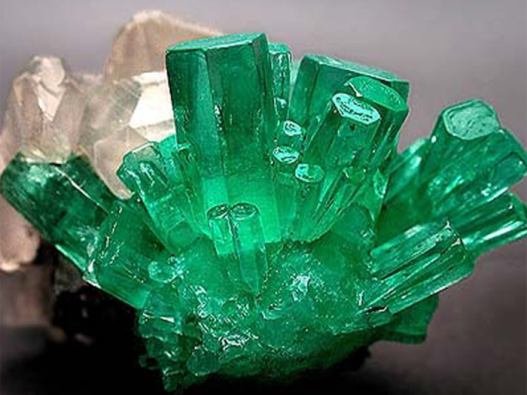 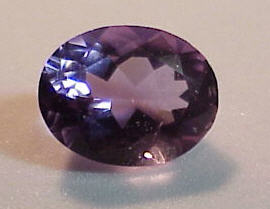 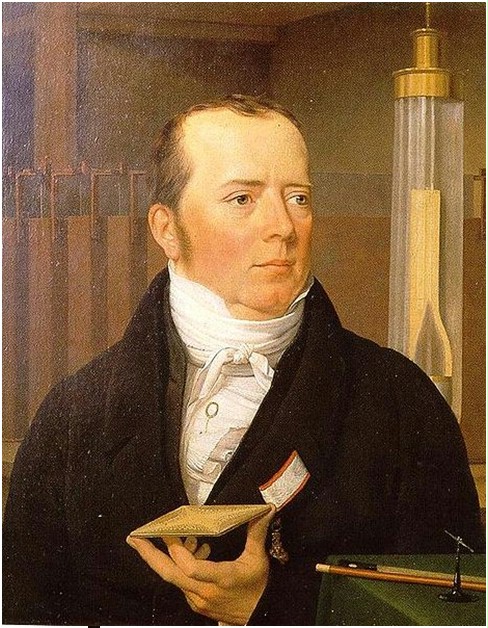 Алюминий в металлическом состоянии был впервые получен в 1825 году датским физиком Гансом Эрстедом действием амальгамы калия на хлорид алюминия с последующей отгонкой ртути.
Получение алюминия.
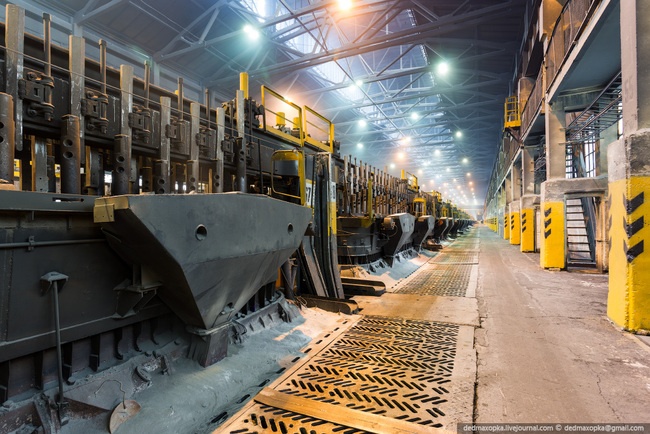 В промышленности – электролиз раствора глинозема Al2O3 в расплаве криолита Na3AlF6 с добавкой CaF2.

Криолит используется как растворитель Al2O3, а добавка CaF2 позволяет поддерживать температуру плавления в электролитической ванне не выше 10000С.
Катод: 
Анод: угольный, расходуется в процессе электролиза
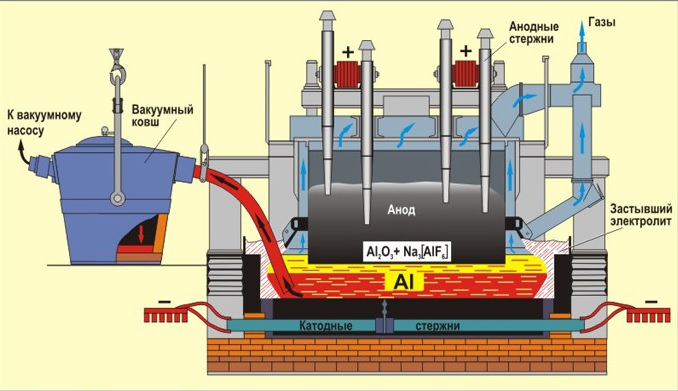 Для получения 1000 кг алюминия, требуется 1920 кг глинозема, 65 кг криолита, 35 кг фторида калия, 600 кг анодной массы и 17 тыс. кВт∙г электроэнергии.

Лабораторный способ 
предложил Фридрих Велер 
в 1827 году.
				
	(при нагревании)
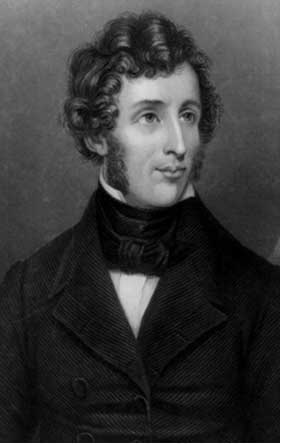 Физические свойства.
Металл серебристо-белого цвета, очень пластичный. Обладает высокой тепло- и электропроводностью, стойкостью к коррозии (оксидные пленки).

Плотность 2,7 кг/см3

Температура плавления 6600С

Температура кипения 25000С
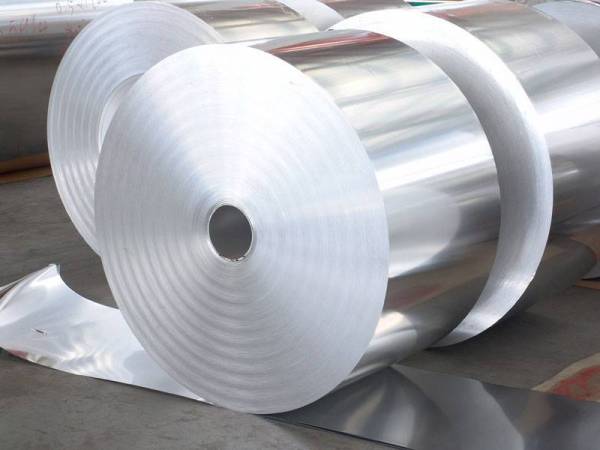 Химические свойства
Он химически активен.
Легко окисляется кислородом воздуха.



При обычной температуре реагирует с хлором и бромом, с фтором при нагревании:
При нагревании реагирует с неметаллами: 

С серой, образуя сульфид алюминия


С азотом, образуя нитрид алюминия


С углеродом, образуя карбид алюминия
Алюминий растворяется в разбавленной серной и соляной кислотах, а также в водных растворах щелочей





Пассивирует в концентрированной серной и азотной кислотах.
Алюминий без оксидной пленки активно реагирует с водой.



Является сильным восстановителем других металлов из их оксидов (алюминотермия).
Сплавы алюминия.
Дюралюмин – сплав алюминия с медью (1,4-13%), марганцем.


Магналин – сплав алюминия с магнием (5-13%).
Силумин – сплав алюминия, 
содержащий кремний. Хорошо 
подвергается литью.
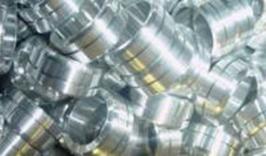 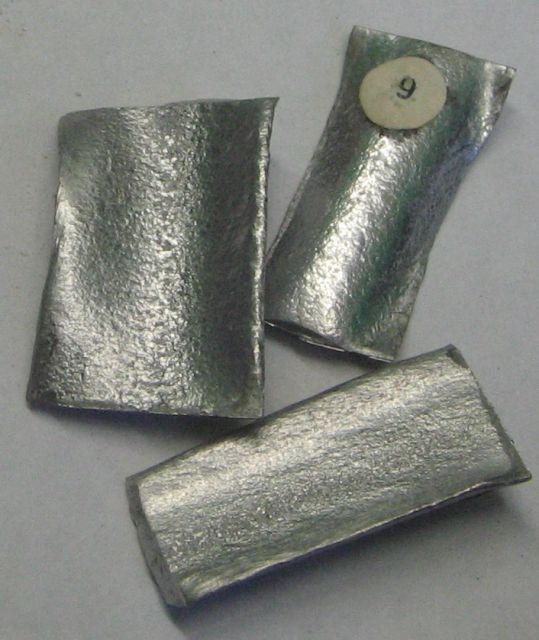 Применение.
судостроение
авиастроение
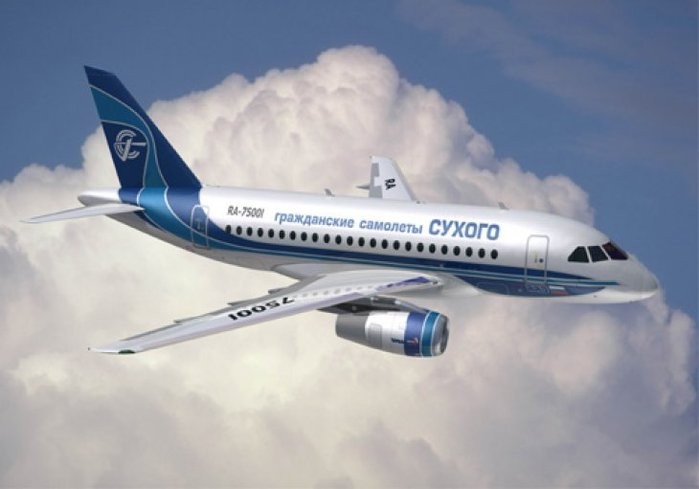 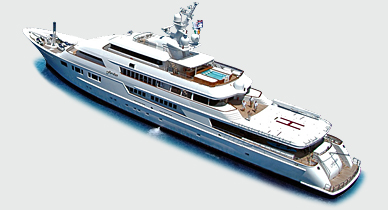 Al
строительство
автомобилестроение
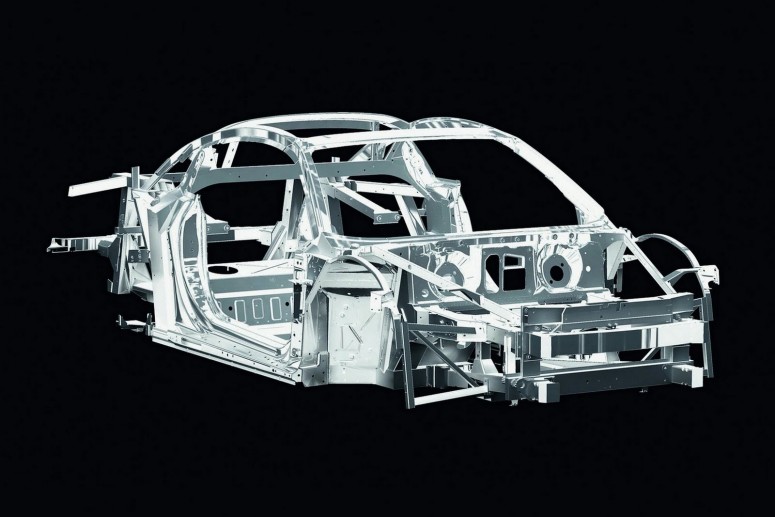 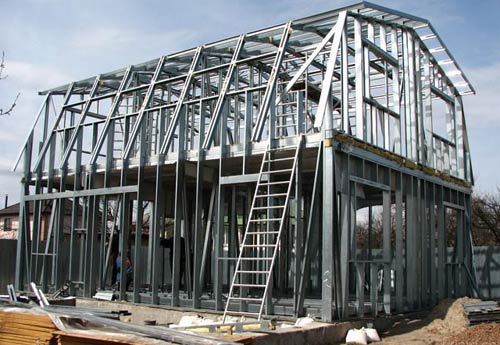 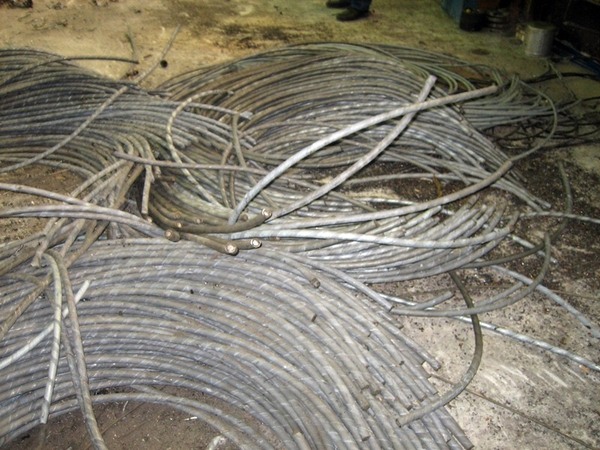 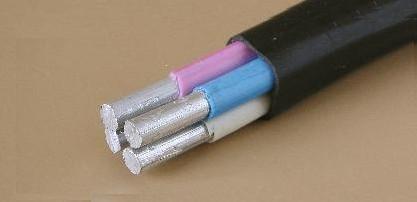 провода
зеркала
краски
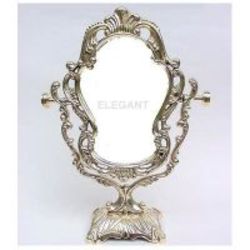 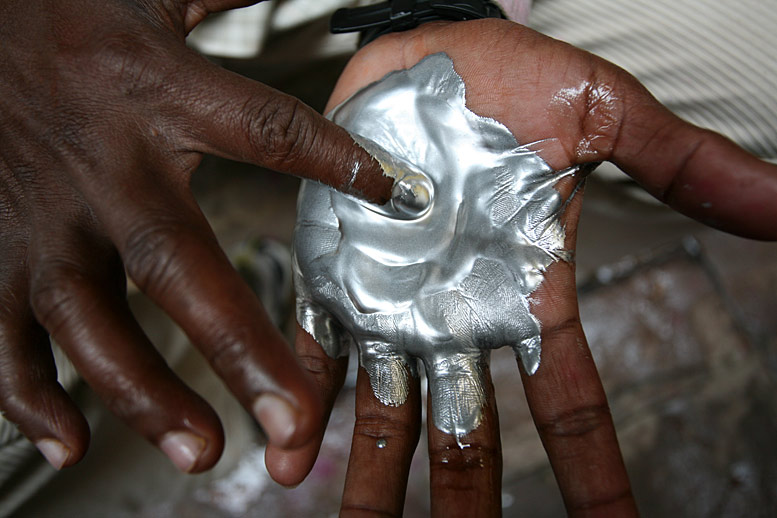 Al
в быту
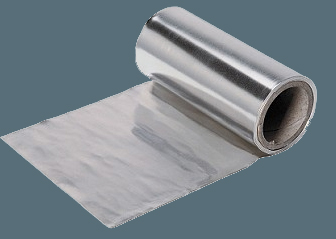 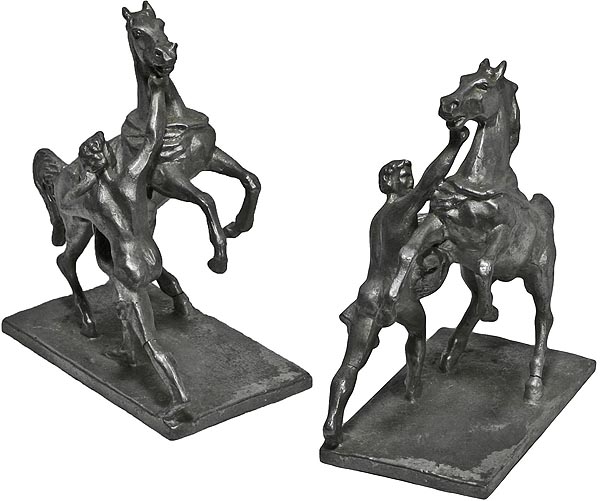 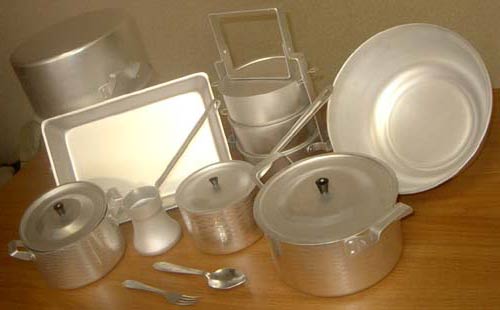 Горючие и взрывчатые смеси.
Алюмотол – литая смесь тринитротолуола с порошком алюминия. 
Промышленное взрывчатое вещество.
Аммонал – аммиачная селитра, тринитротолуол и порошок алюминия.
Термит – смесь порошков алюминия и оксида железа (Fe2O3 или Fe3O4). Используется для сварки рельсов и трубопроводов.
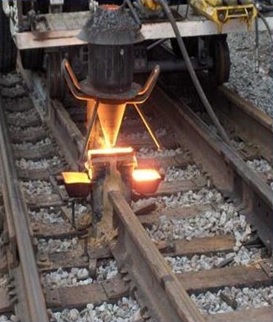 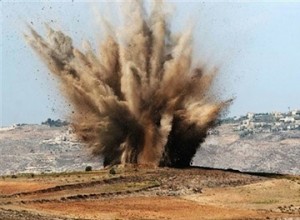 Спасибо за внимание!
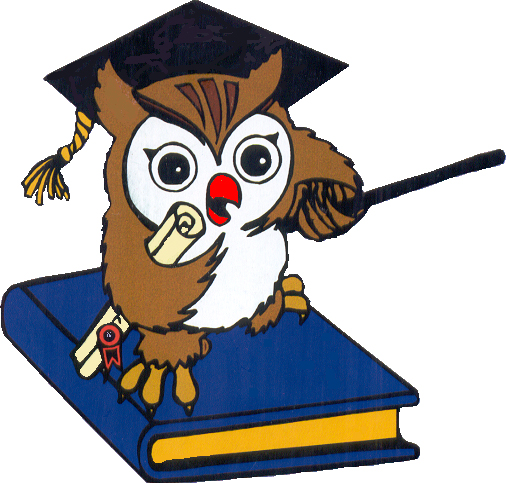